Communities of Learning | Kāhui Ako
Progress to Date: September 2017
Sector Enablement and Support
Progress to date for Communities of Learning | Kāhui Ako
There are now 210 approved 
Communities of Learning

These Kāhui Ako include:-
1,739 schools
415 early learning services
10 tertiary providers

Over 588,000 children & young people:
142,118 Māori
60,269 Pasifika
8,869 in Māori Medium
19,482 in Early Childhood Education
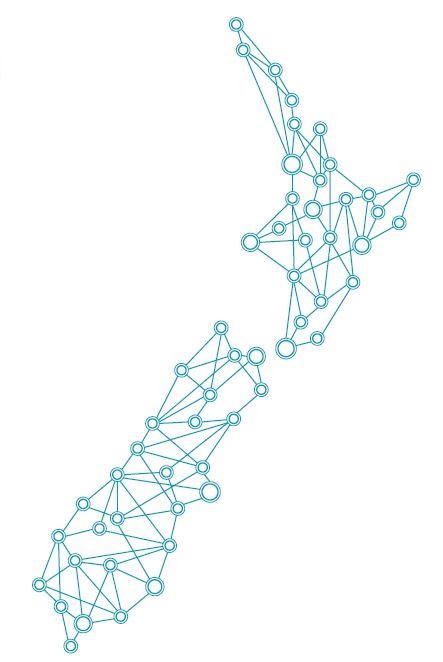 Note: July 2016 rolls are used for schools and July 2015 rolls are used for early learning services
210 Communities of Learning 
Approved in 9 Tranches
Participation by Provider Type
* Based on indicative 2017 Rolls
Proportion of school students 
in Kāhui Ako by Education Region
Note: Roll as at July 2016, funded schools only
The proportion of schools in CoL is evenly spread across decile
Note: Funded schools only
Kāhui Ako range in diversity of 
socio-economic make up of schools
Less Diverse
More Diverse
Proportion of early learning services in Kāhui Ako by Education Region
Early Learning Services in Kāhui Ako by Education Region and service type
Note: *Includes one hospital based service
Communities of Learning are diverse in size
Between 282- 8,925 children and young people.
 (Average 2,803)
Between 3 – 56 members
 (Average 10.3)
86 Kāhui Ako have had their achievement challenges endorsed
41% of approved Kāhui Ako have their achievement challenges endorsed
Almost all of the early Kāhui Ako have endorsed achievement challenges